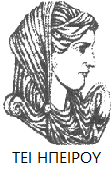 Ελληνική Δημοκρατία
Τεχνολογικό Εκπαιδευτικό Ίδρυμα Ηπείρου
Γεωργική Χημεία
Ενότητα 11: Φάσματα απορρόφησης, φθορισμού, φαινόμενο θερμοκηπίου
Γεώργιος Παπαδόπουλος
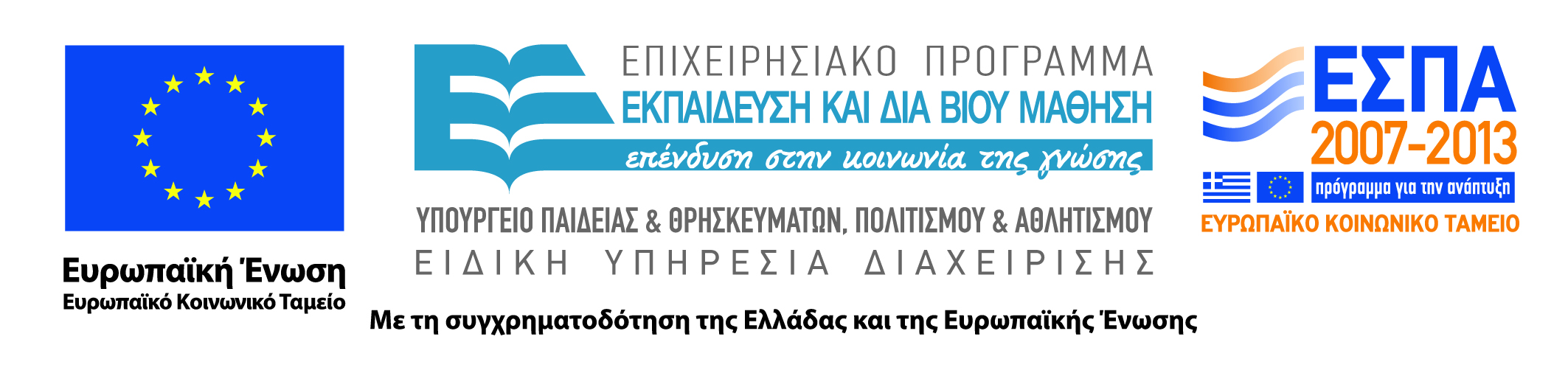 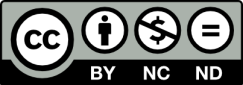 Ανοιχτά Ακαδημαϊκά Μαθήματα στο ΤΕΙ Ηπείρου
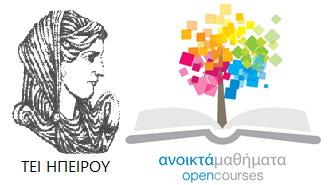 Τμήμα Τεχνολόγων Γεωπόνων
Γεωργική Χημεία
Ενότητα 11: Φάσματα απορρόφησης, φθορισμού, φαινόμενο θερμοκηπίου

Γεώργιος Παπαδόπουλος
Καθηγητής
Άρτα, 2015
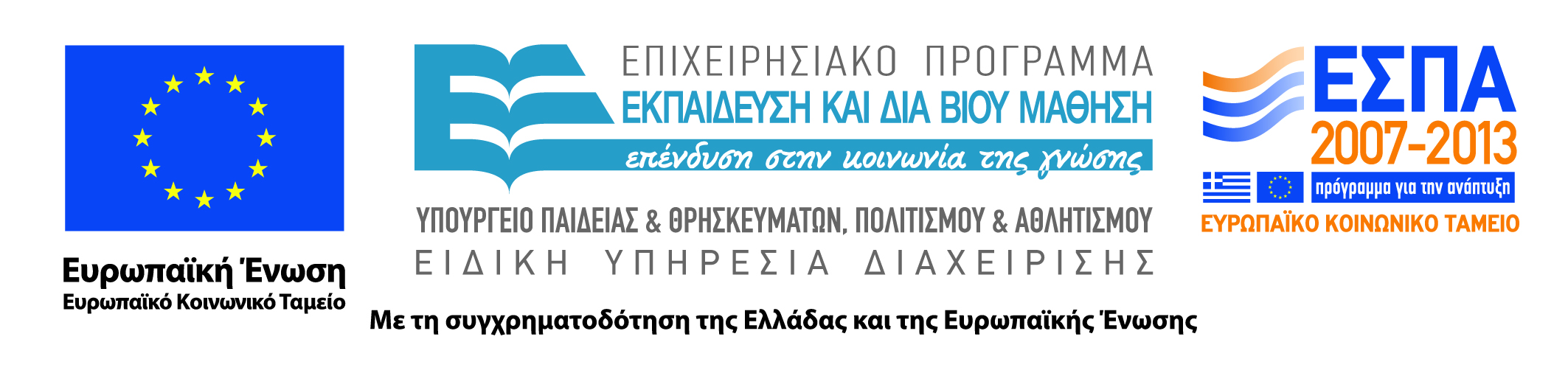 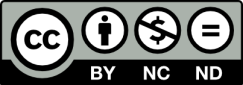 Άδειες Χρήσης
Το παρόν εκπαιδευτικό υλικό υπόκειται σε άδειες χρήσης Creative Commons. 
Για εκπαιδευτικό υλικό, όπως εικόνες, που υπόκειται σε άλλου τύπου άδειας χρήσης, η άδεια χρήσης αναφέρεται ρητώς.
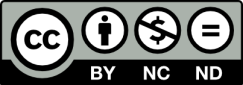 3
Χρηματοδότηση
Το έργο υλοποιείται στο πλαίσιο του Επιχειρησιακού Προγράμματος «Εκπαίδευση και Δια Βίου Μάθηση» και συγχρηματοδοτείται από την Ευρωπαϊκή Ένωση (Ευρωπαϊκό Κοινωνικό Ταμείο) και από εθνικούς πόρους.
Το έργο «Ανοικτά Ακαδημαϊκά Μαθήματα στο TEI Ηπείρου» έχει χρηματοδοτήσει μόνο τη αναδιαμόρφωση του εκπαιδευτικού υλικού.
Το παρόν εκπαιδευτικό υλικό έχει αναπτυχθεί στα πλαίσια του εκπαιδευτικού έργου του διδάσκοντα.
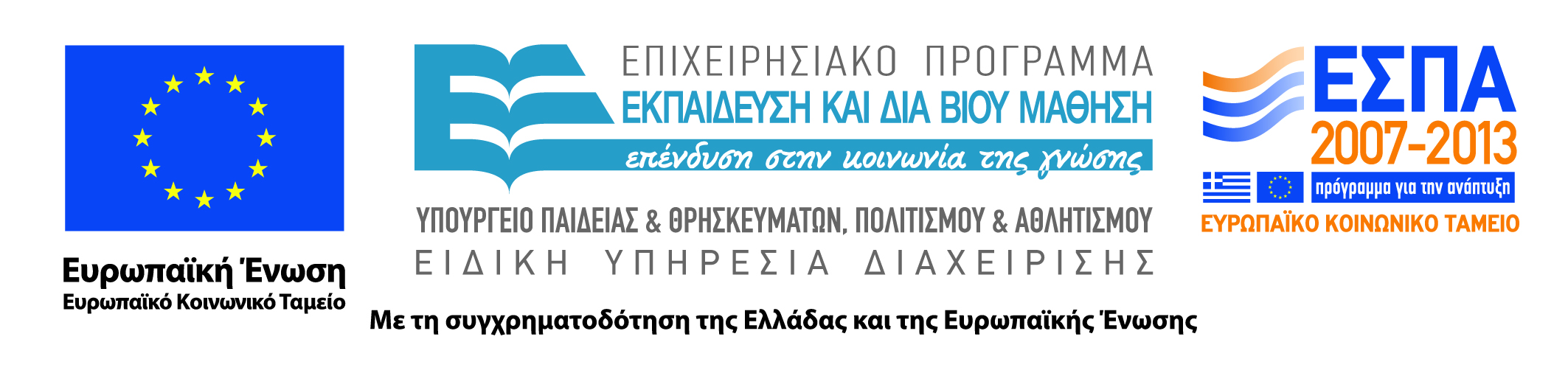 Σκοποί ενότητας
Εισαγωγή στα φάσματα απορρόφησης, το φθορισμό
Παρουσίαση του φαινομένου του θερμοκηπίου
5
Ιο
Ι
c
Καθόλου απορρόφηση Ιο= Ι
Α = log1 = 0
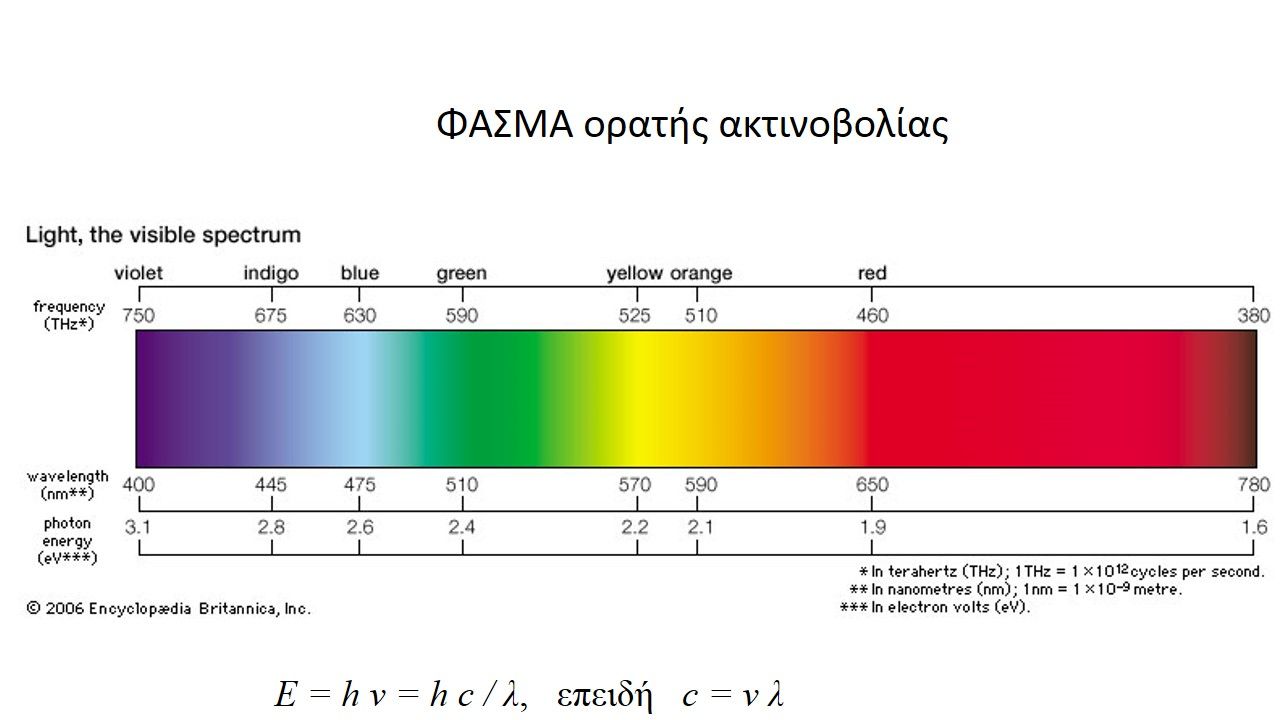 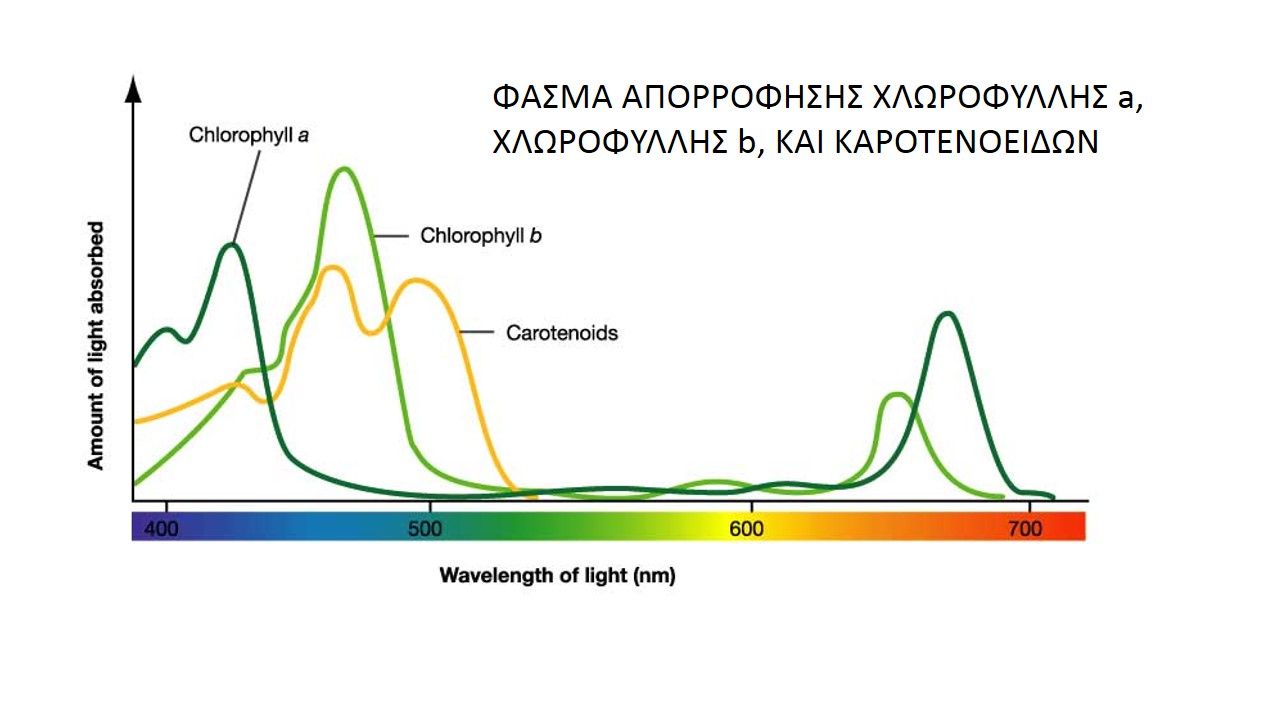 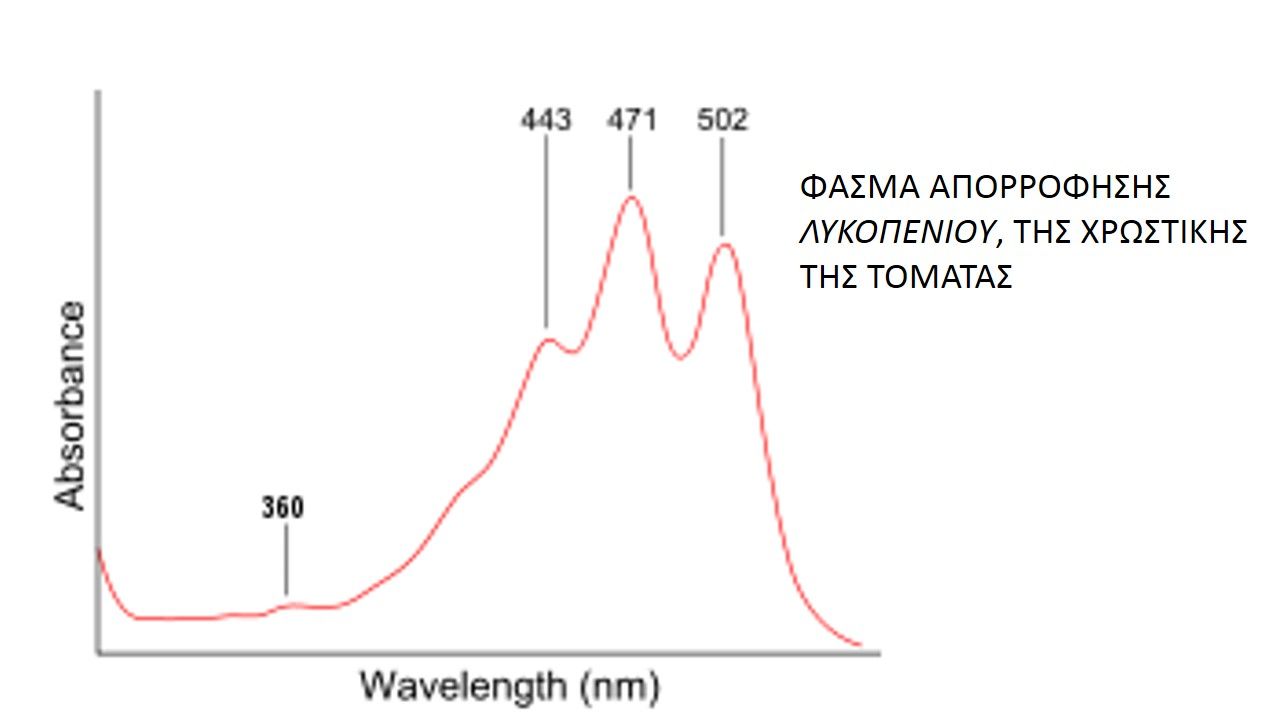 Ιο
Ι
c
Καθόλου απορρόφηση Ιο= Ι
Α = log1 = 0
Λυκοπένιο
Λmax = 502 nm
ελ = 502 nm = 5000 cm-1 M-1 
A = 0,9 	l = 1cm	c;
A = ε c l 
C = 1,8 mM
Το φαινόμενο του θερμοκηπίου έχει τη βάση του στην απορρόφηση του φωτός
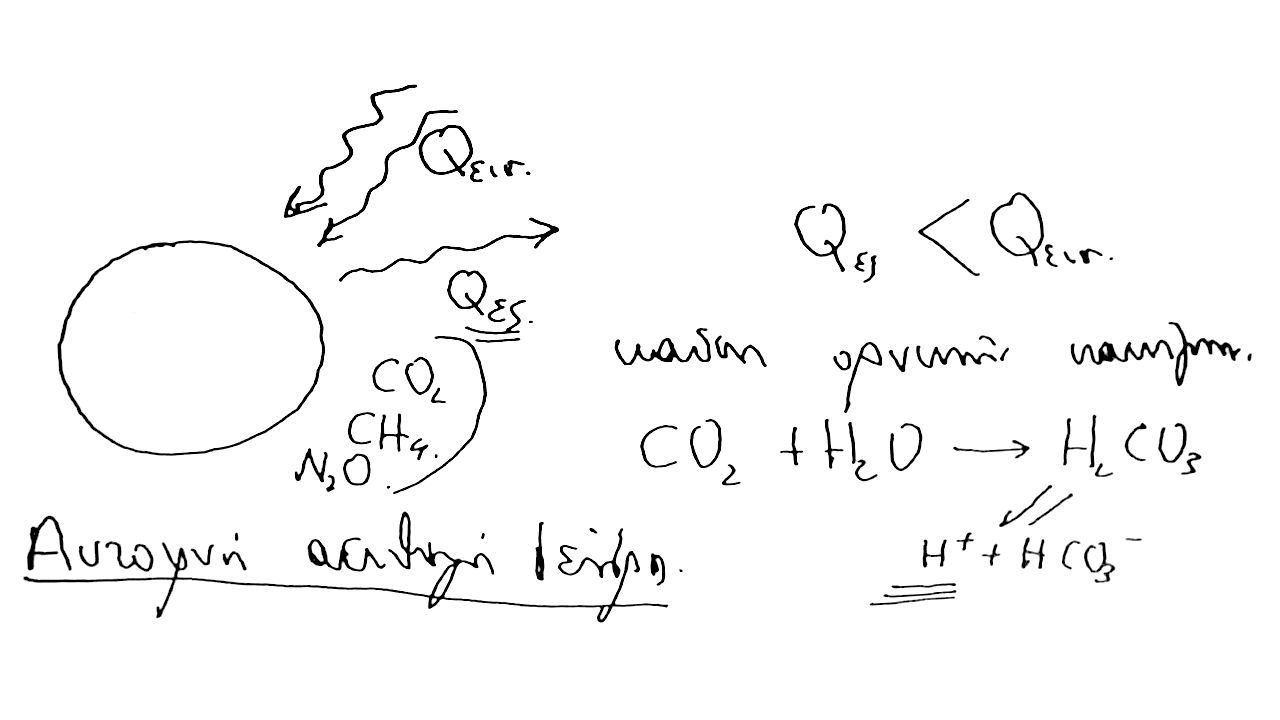 Καύση ορυκτών καυσίμων
Η λύση είναι τα αυτοφυή αειθαλή δέντρα
Μεταφορά ουσιών και ιχνοστοιχείων
Είναι πολύ χαρακτηριστικό στα φυτά γιατί αν και καθηλωμένα δέχονται ουσίες και στοιχεία
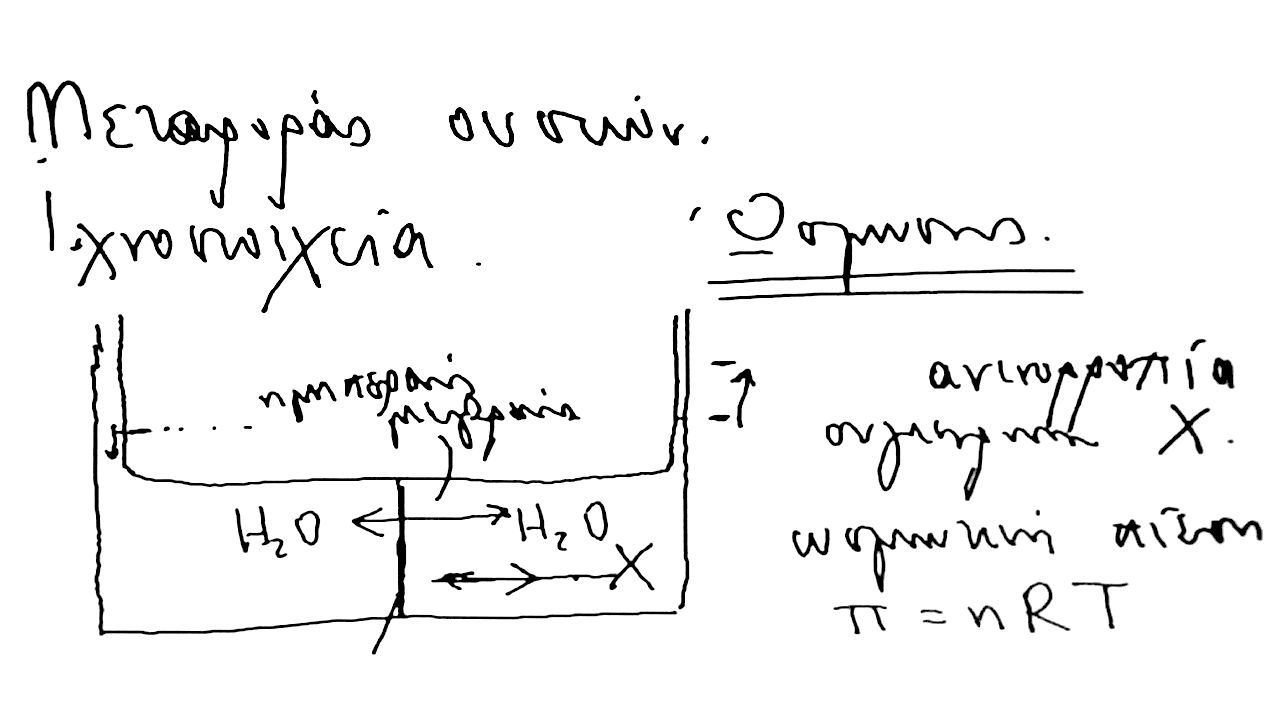 Ημιδιαπερατή μεμβράνη
Ανισορροπία συγκέντρωσης Χ, τότε:
Ωσμωτική πίεση
π = n R T
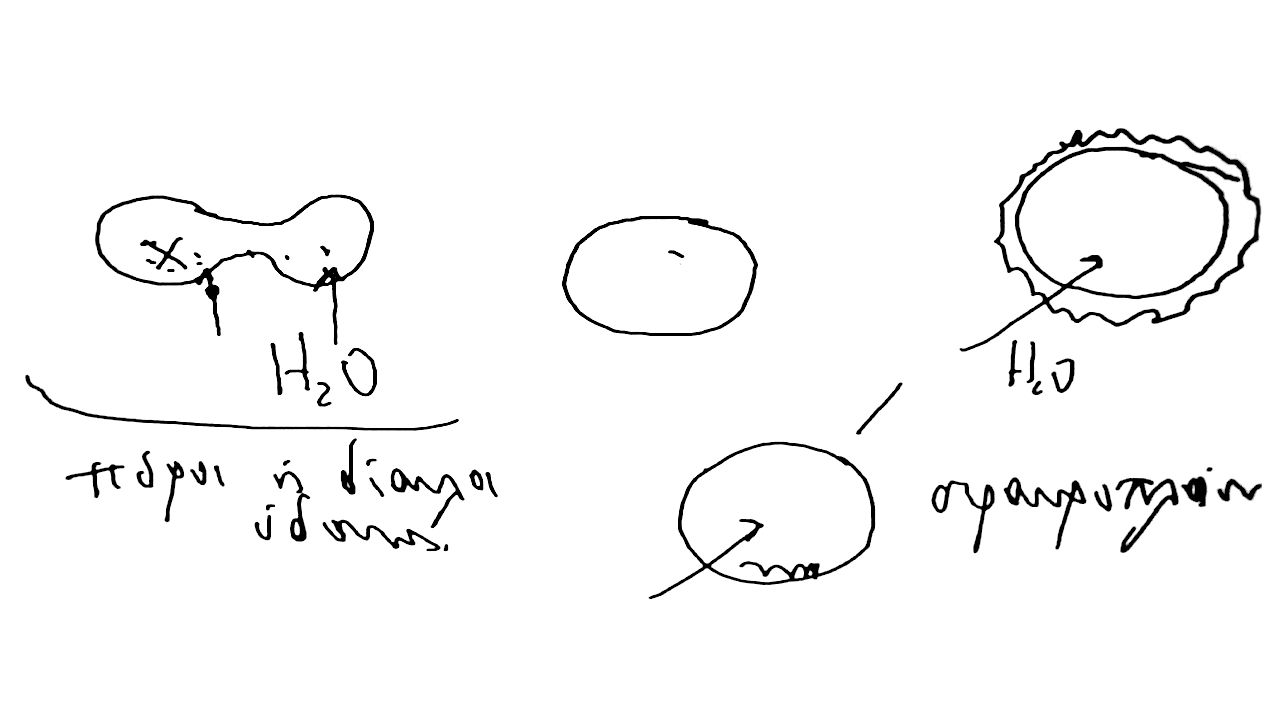 Ερυθρό αιμοσφαίριο
Η2Ο
Πόροι ή δίαυλοι ύδατος
Αν βάλουμε τα αιμοσφαίρια σε ένα διάλυμα με νερό για αρκετή ώρα τότε θα μπει νερό στο αιμοσφαίριο με αποτέλεσμα το αιμοσφαίριο να μην αντέξει και να καταστραφεί
Το κύτταρο χρειάζεται πολλά ιχνοστοιχεία
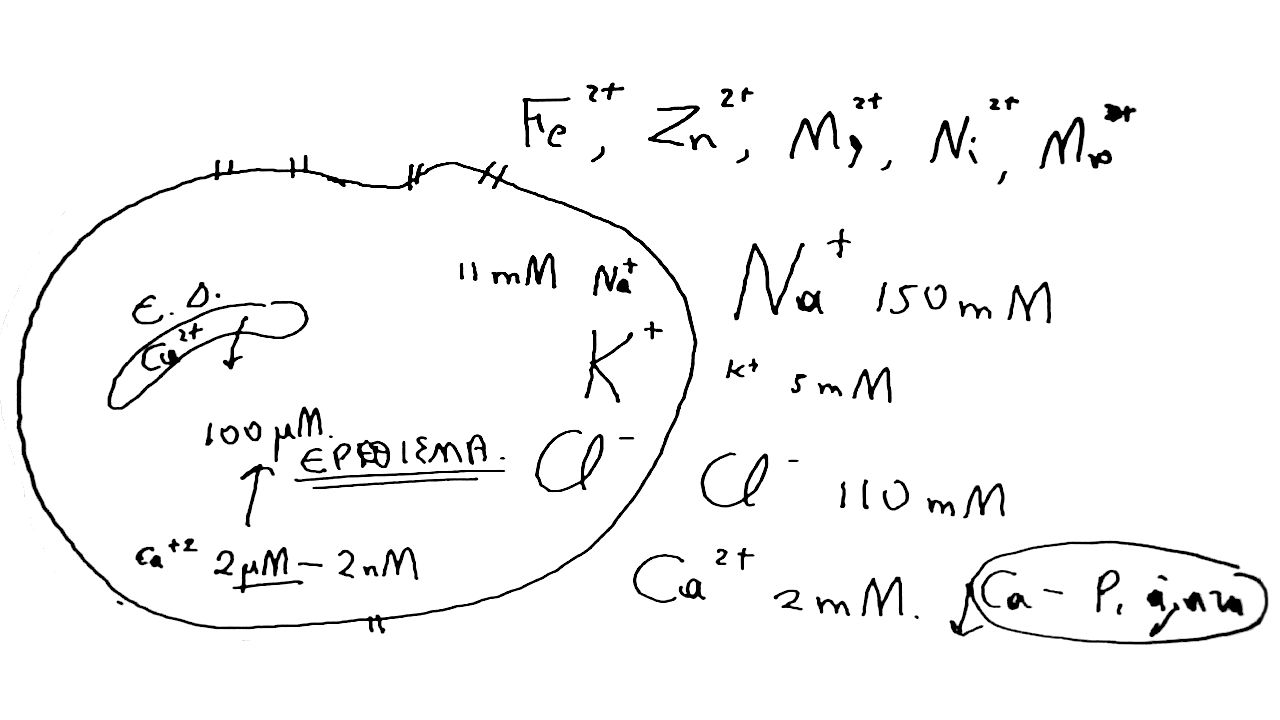 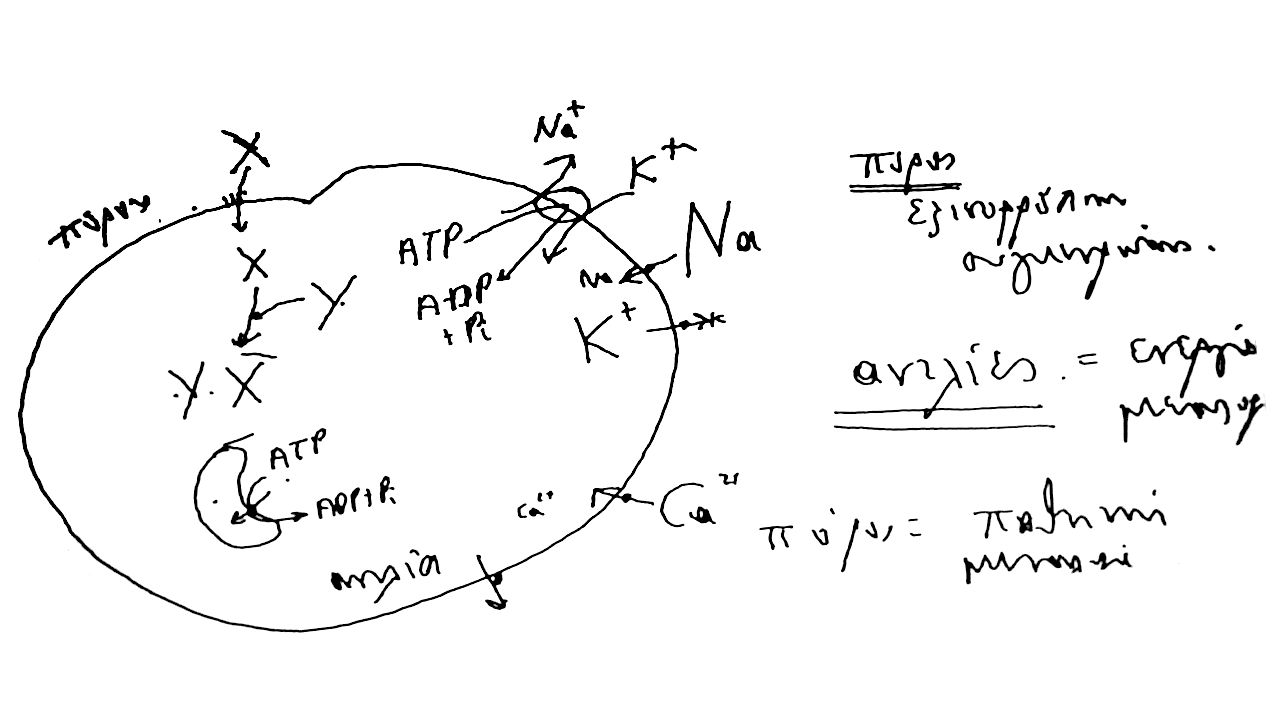 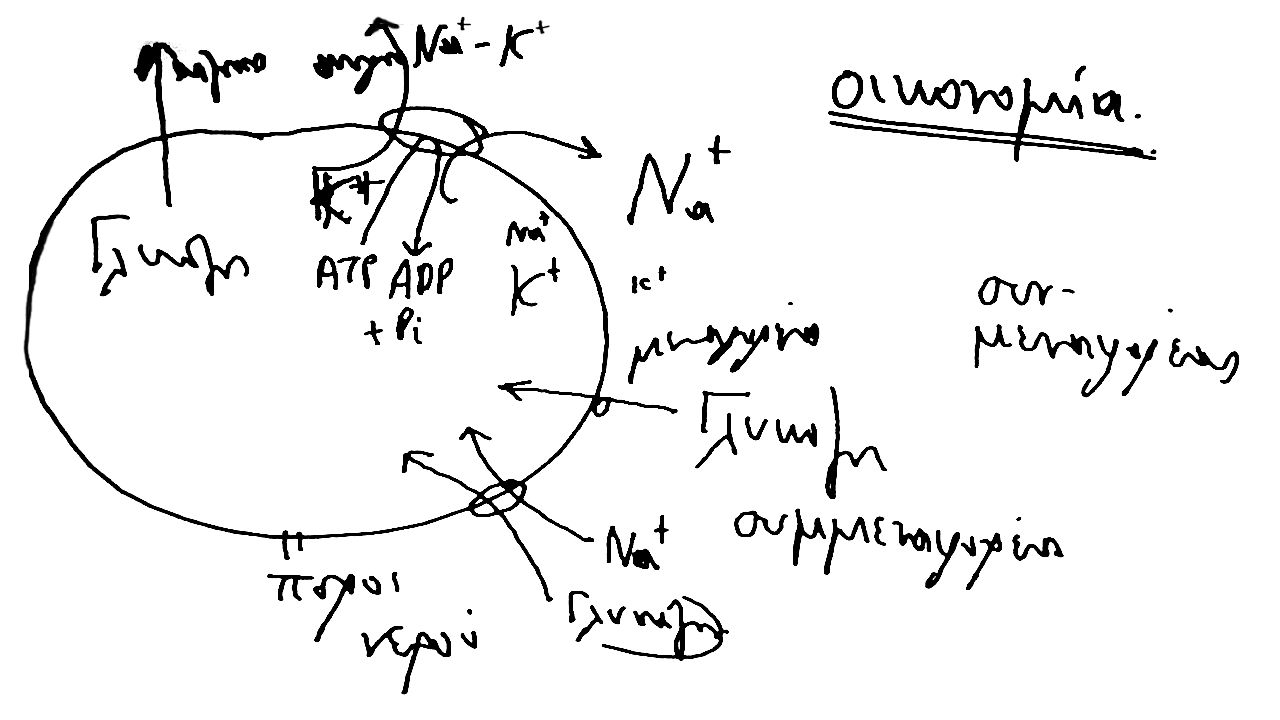 Βιβλιογραφία
Σελίδες: 424-437*, διάλεξη, διάλεξη, 39-43^
*Από Λάλια-Καντούρη Μ., Παπαστεφάνου Σ. Γενική και Ανόργανη Χημεία: Αρχές και Εργαστηριακές Ασκήσεις, 2η έκδοση,  Εκδόσεις Ζήτη, Θεσασαλονίκη, 2012.
#Από Ταμουτσίδη Ευστ. Γεωργική Χημεία, Β έκδοση, Εκδόσεις Γράμμα, Θεσσαλονίκη, 2008.
!Από Ξένου ΚΔ, Ξένου Ε. Γενική και Ανόργανη Χημεία, Μακεδονικές Εκδόσεις, Θεσασαλονίκη, 2009.
^Από Σημειώσεις Γεωργικής Χημείας, της Δρ. Κιτσιούλη Ειρήνης. Αυτό αφορά μόνον φοιτητές μεγαλύτερων εξαμήνων από το πρώην Τμήμα Φυτικής Παραγωγής.
Διατήρηση Σημειωμάτων
Οποιαδήποτε  αναπαραγωγή ή διασκευή του υλικού θα πρέπει  να συμπεριλαμβάνει:

το Σημείωμα Αναφοράς
το  Σημείωμα Αδειοδότησης
τη Δήλωση Διατήρησης Σημειωμάτων
το Σημείωμα Χρήσης Έργων Τρίτων (εφόσον υπάρχει) 

μαζί με τους συνοδευόμενους υπερσυνδέσμους.
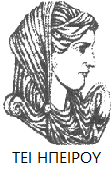 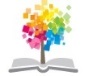 19
Σημείωμα Αναφοράς
Παπαδόπουλος, Γ. Γεωργική Χημεία. Τεχνολογικό Ίδρυμα Ηπείρου. Διαθέσιμο από:
http://eclass.teiep.gr/courses/DEMO118/
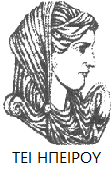 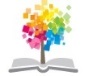 20
Σημείωμα Αδειοδότησης
Το παρόν υλικό διατίθεται με τους όρους της άδειας χρήσης Creative Commons Αναφορά Δημιουργού-Μη Εμπορική Χρήση-Όχι Παράγωγα Έργα 4.0 Διεθνές [1] ή μεταγενέστερη. Εξαιρούνται τα αυτοτελή έργα τρίτων π.χ. φωτογραφίες, Διαγράμματα κ.λ.π., τα οποία εμπεριέχονται σε αυτό και τα οποία αναφέρονται μαζί με τους όρους χρήσης τους στο «Σημείωμα Χρήσης Έργων Τρίτων».
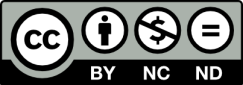 Ο δικαιούχος μπορεί να παρέχει στον αδειοδόχο ξεχωριστή άδεια να  χρησιμοποιεί το έργο για εμπορική χρήση, εφόσον αυτό του  ζητηθεί.
[1]
http://creativecommons.org/licenses/by-nc-nd/4.0/deed.el
Τέλος Ενότητας
Επεξεργασία: Αντώνιος Σακελλάριος
Άρτα, 2015
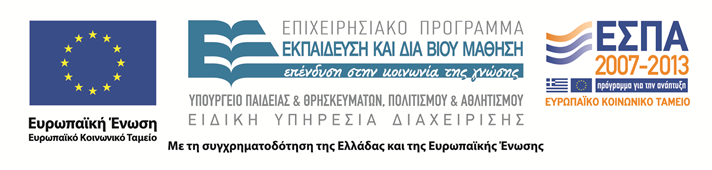 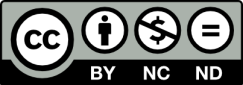 Τέλος Ενότητας
Φάσματα απορρόφησης, φθορισμού, φαινόμενο θερμοκηπίου
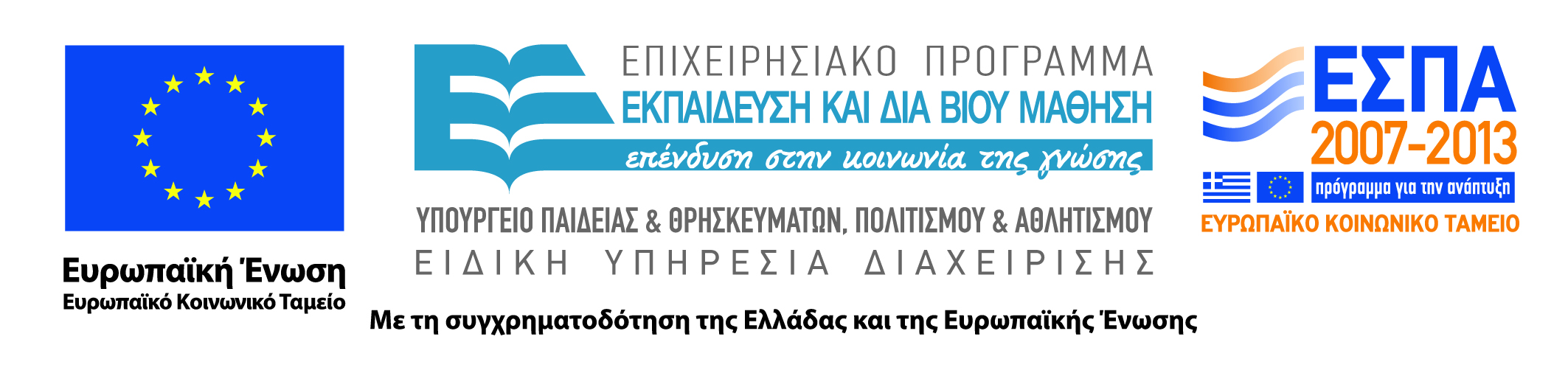 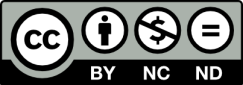